Author
Dr. Seuss 
Genre: Fiction 


Children Literature
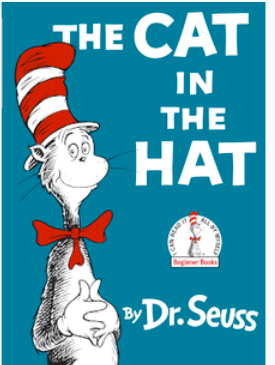 Main character
The Cat in the Hat.
The role of the cat in the story is to have fun, and convince the kids to join.
Main character 
- Sally. 
-Her role in the story is to sit with her brother until their mom comes home.
Setting took place at kids home on a cold and rainy day, staring miserably out the window.
Problem
The mess being created, by the cat tricks to entertain the kids despite children’s fish objections, has reached an unmanageable state.
Solution
Before their mom arrived, the Cat cleaned up the mess and disappeared leaving the children speechless.
PLOT 
The kids need to get the mess cleaned up before their mother comes home and punish them for a fault they didn’t do.
This is  an outstanding and funny book. 

3 reasons to make this book my favorites:

1.It’s a funny, easy read, with amusing pictures and rhymes.

2. Have many lessons, such as; 
Think before you Act, don’t listen to strangers, Be careful Etc.

3. Great pick-me-up book.